Booster Operations 01/13/17 – 01/20/17
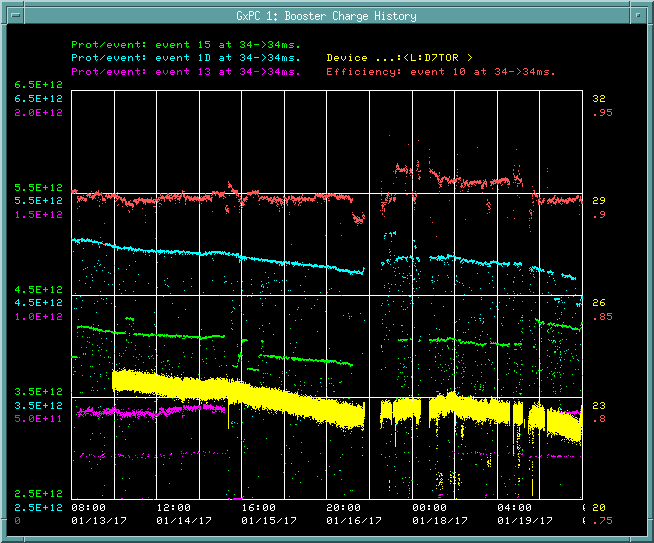 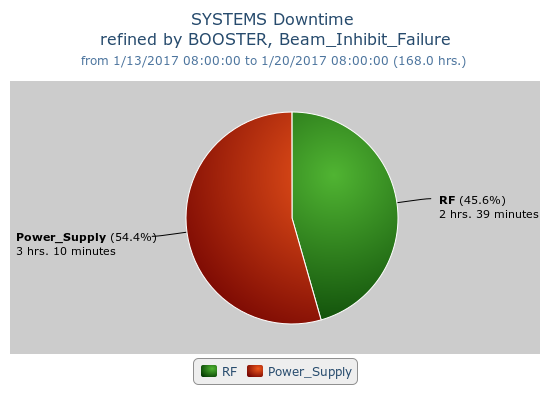 F
T
F
F
Sa
Su
F
M
Su
F
F
F
W
W
Sa
F
Sa
F
F
F
F
F
Su
F
Su
M
Sa
Tu
F
M
M
F
M
Su
M
W
W
W
Th
Sa
Sa
F
Sa
F
F
F
Su
M
M
Th
M
Su
Tu
Su
Sa
Sa
F
F
Tu
F
W
W
Su
W
Th
F
M
Sa
Th
Su
Tu
W
F
F
Sa
Su
W
Su
M
Tu
Sa
F
Sa
M
Su
M
Th
W
M
F
W
Su
Sa
WAPS
Chopper
Access to  replace BRF16 Cavity
Capture/Transition Issues
BRF8 Cable Fault
400 MeV Chopper Cable fault
DOGL3 Flow Switch
MKS06 Cable  Termi
Collimator  Studies
WAPS Trip
Access for BRF19
Downtime:
Total 5 hours 49 minutes 
Mostly minor RF trips, longer DT for WAPS trip due to BRF17, BRF11 yard breaker trip on turn on after WAPS trip.
Chopper On plate to tube cable fault
 Repaired BRF19 HV cable and water line
Accessed on Tuesday during the MI52 Septa Repaired BRF19 HV cable and water line
Chopper On plate to tube cable fault on Thursday
This week:
Beam to BnB, NuMI, SY120 
$1D @ ~4.8E12 @90%, $15 @ 4.0E12  @ 91%,
TLGBDF back to ~12Hz
Orbit correction studies, one shot early injection studies,
On-shot Beam energy Spread Studies 15min. Dedicated beam study on Tuesday.
Request:
Orbit correction studies, one shot early injection studies
3hrs dedicated Collimator studies In up coming weeks